Мир вокруг нас
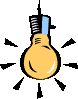 Откуда в наш                                дом приходит электричество
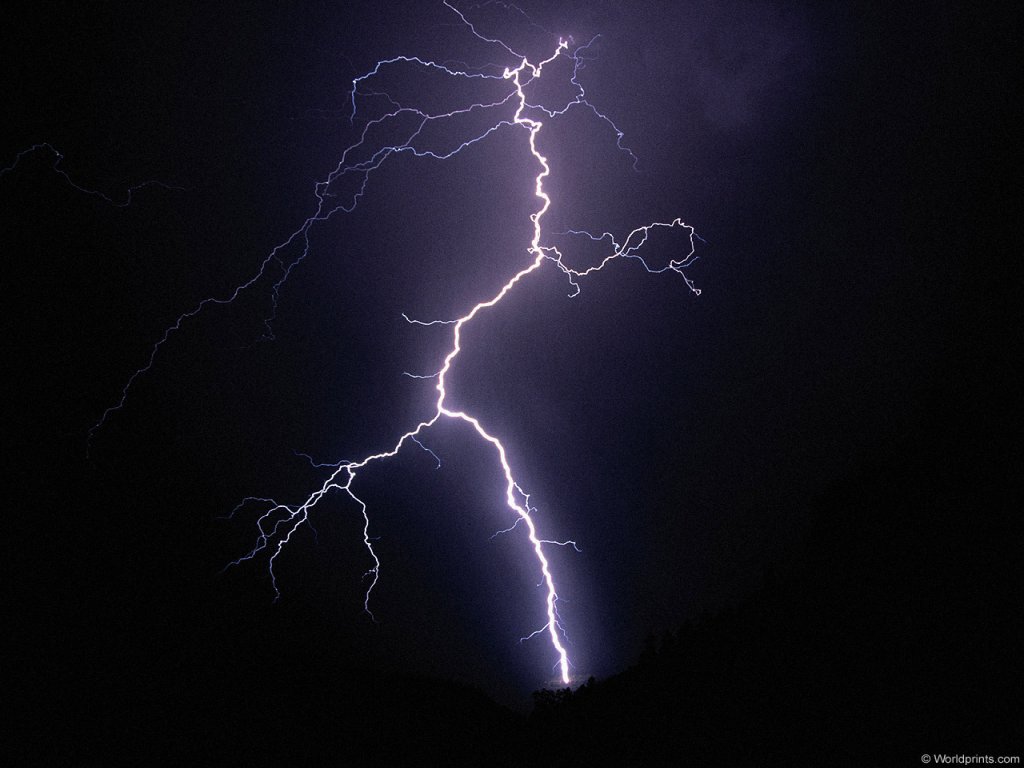 Тысячелетиями люди наблюдали       вспышки      и огненные     зигзаги  молний, раскаты       грома.     Они   не понимали,     как     всё      это происходит,      приписывали эти действия богам, боялись гнева богов.	И     лишь    немногим более    ста   лет  назад  люди нашли     объяснение      этим явлениям  природы  и  стали использовать     их    себе   во благо.
Что раньше использовали люди для освещения дома?
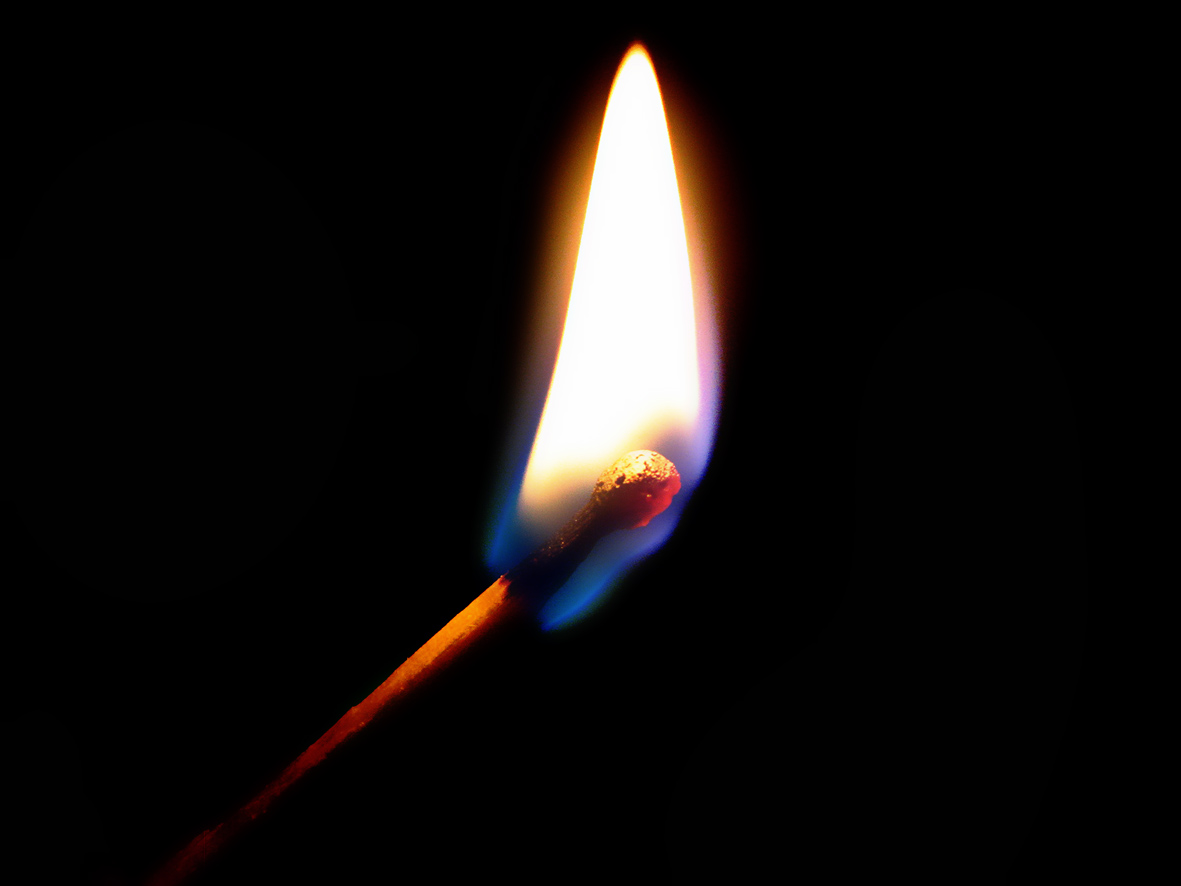 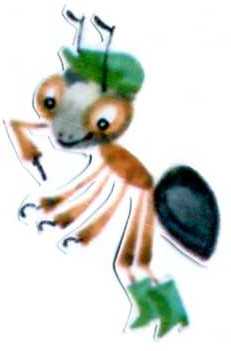 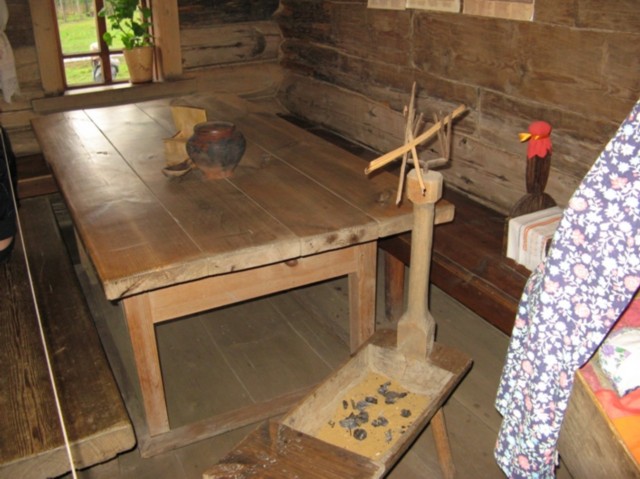 лучина
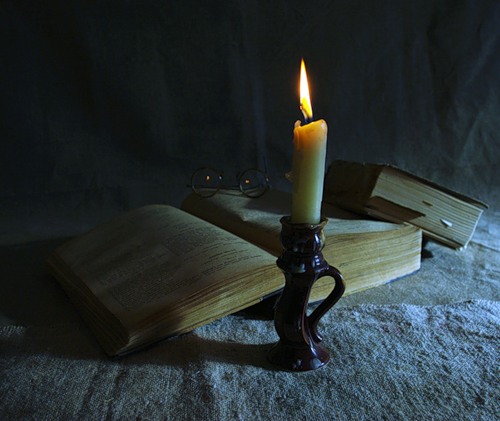 свеча
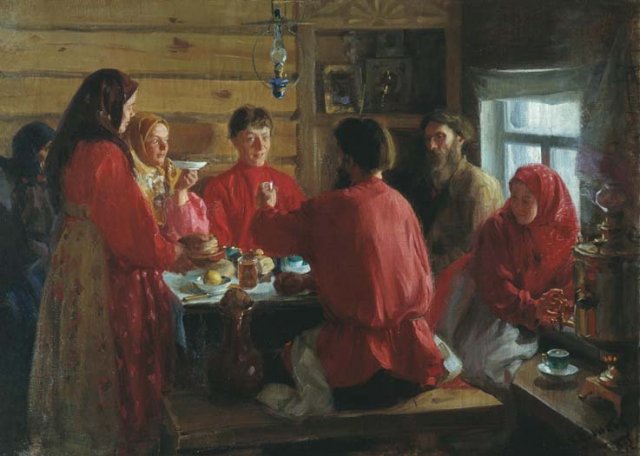 керосиновая лампа
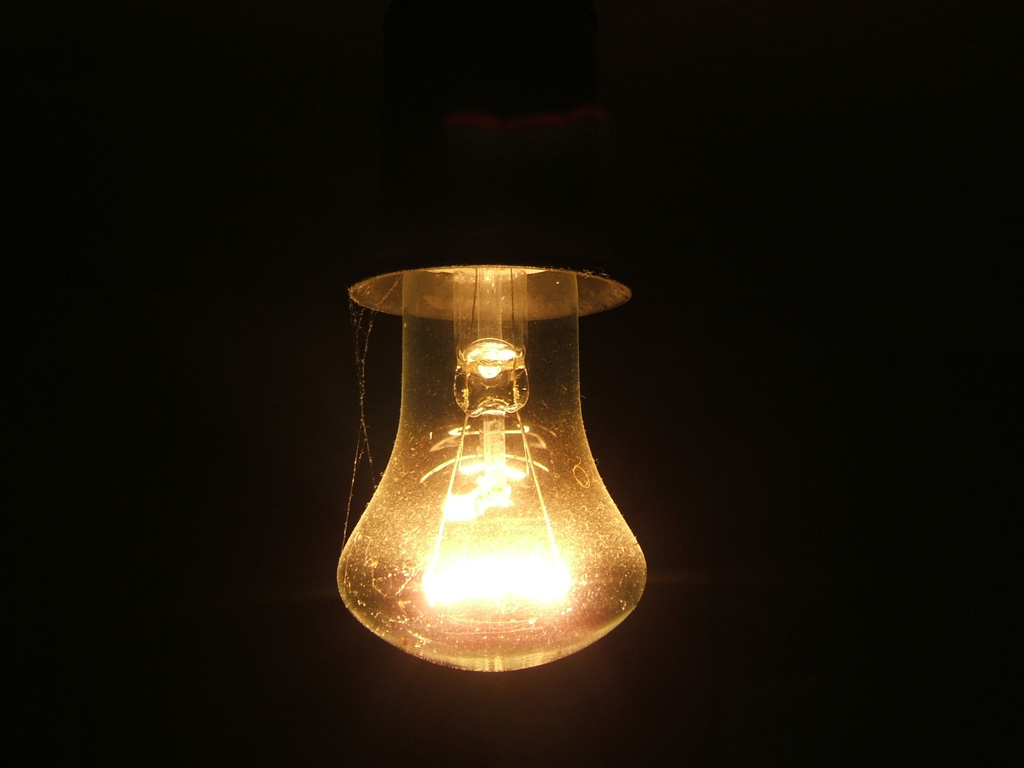 Лампочка была изобретена в 19 веке
Учёные установили, что электричество – это поток мельчайших заряженных частиц – электронов.
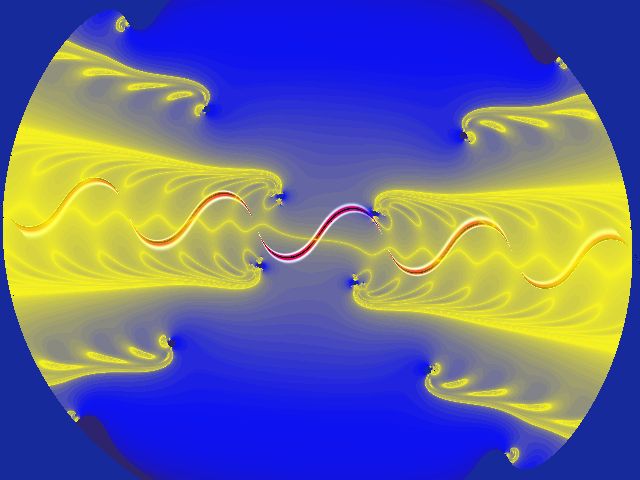 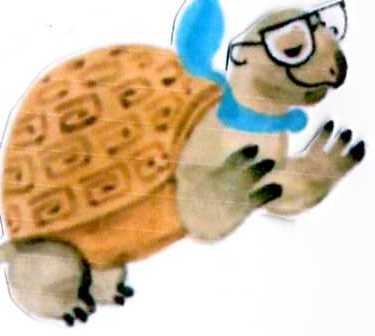 Каждый электрон несёт небольшой заряд энергии. Когда таких электронов накапливается, заряд становится большим и возникает электрическое напряжение.
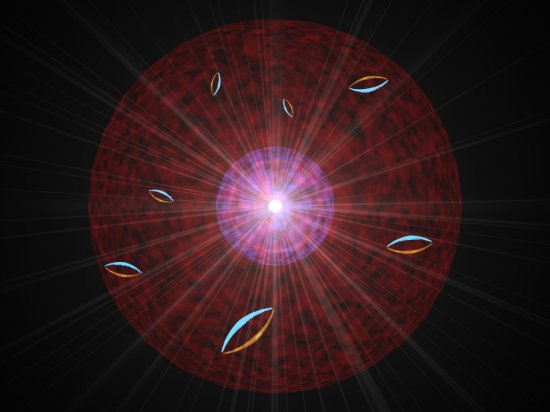 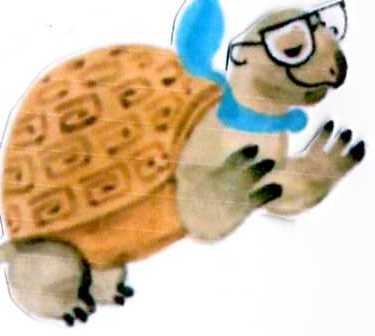 Поток заряженных частиц в одном направлении учёные назвали электрическим током.
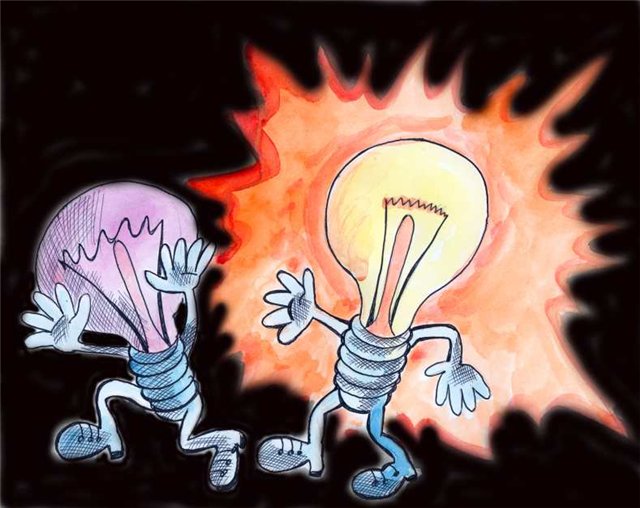 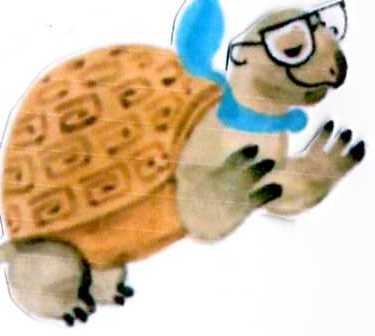 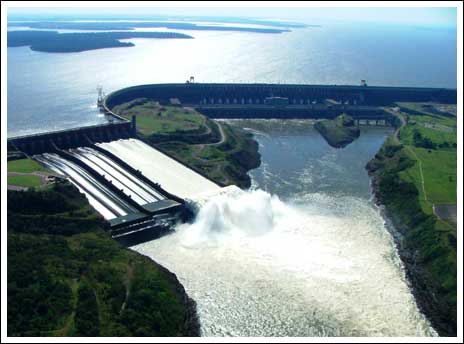 гидроэлектростанция
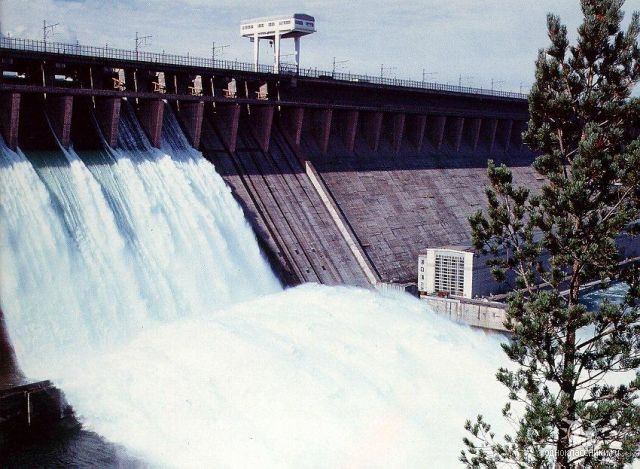 гидроэлектростанция
Тепловая электростанция
Ветровая электростанция
Атомная электростанция
Солнечная электростанция
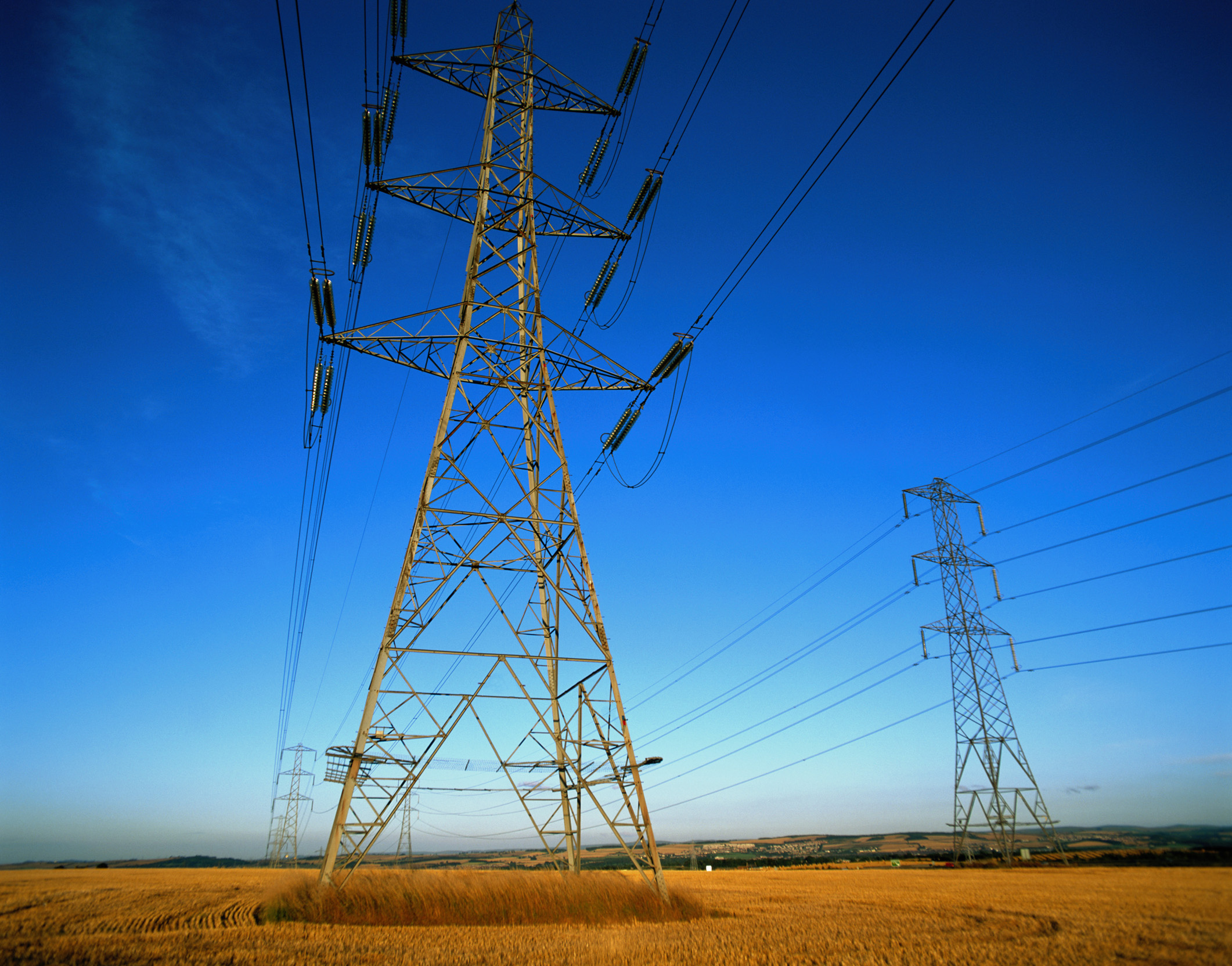 ЛЭП
А как нам дома помогает электричество? Составьте пары рисунков. Назовите электроприборы.
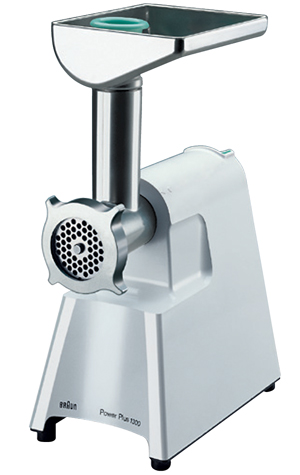 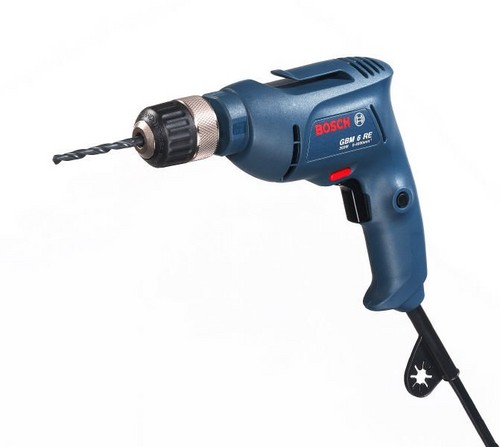 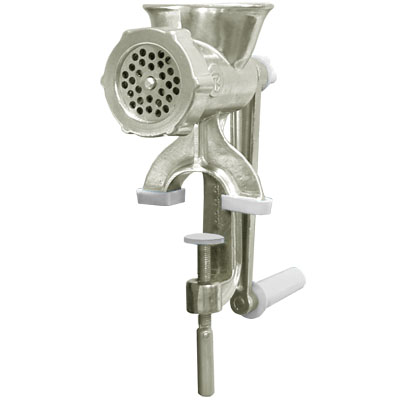 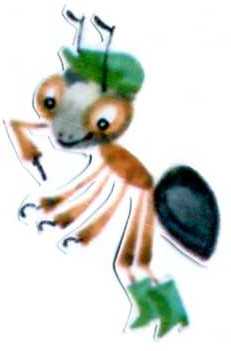 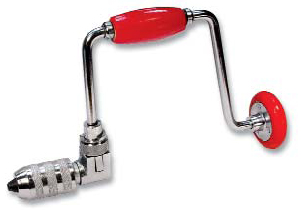 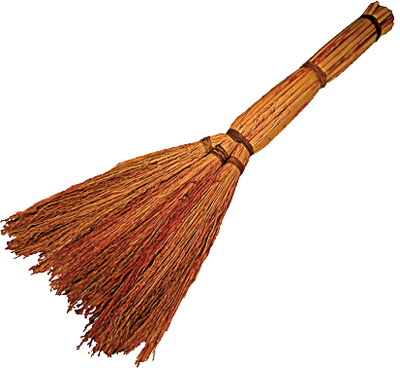 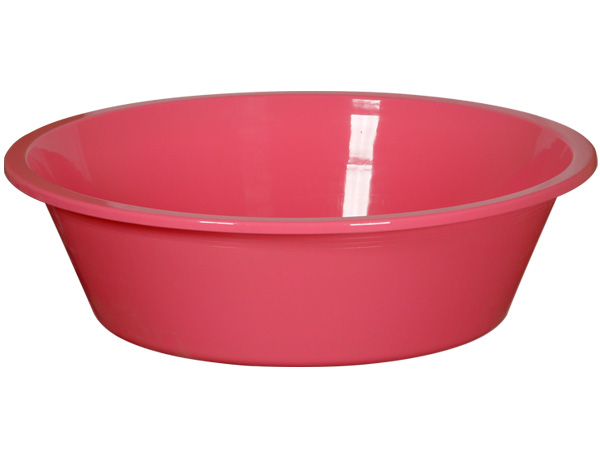 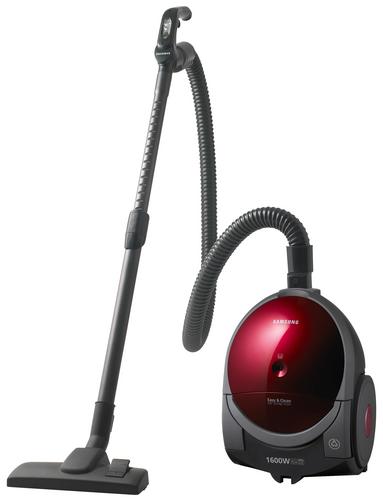 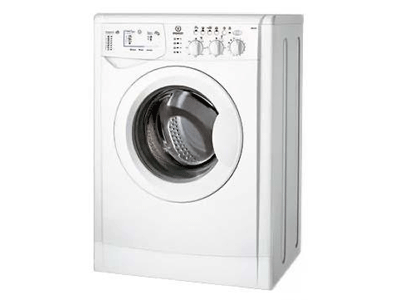 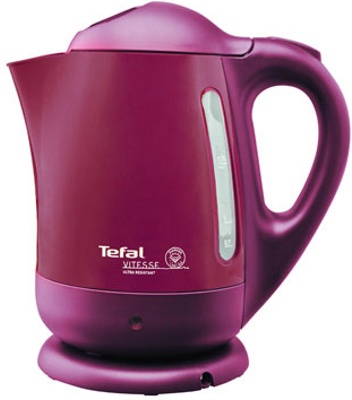 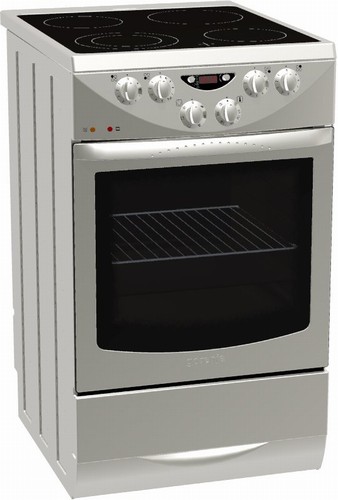 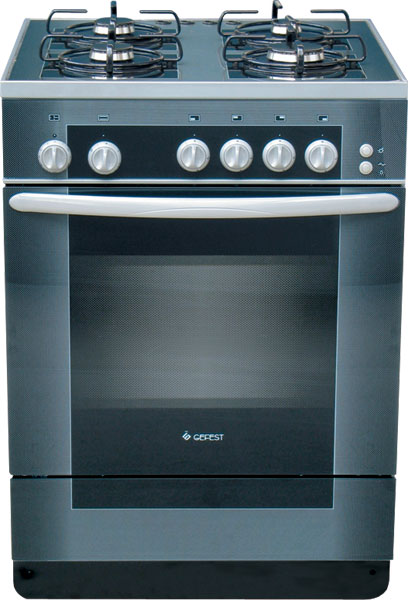 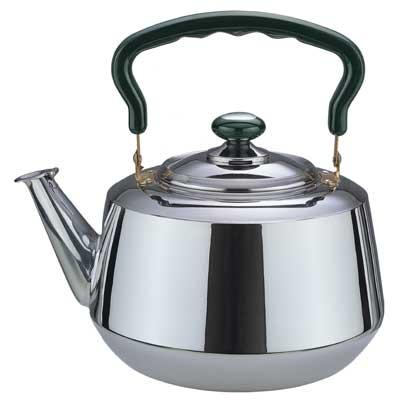 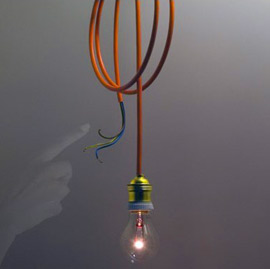 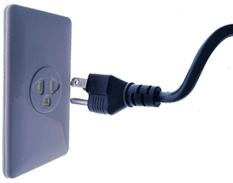 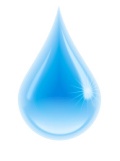 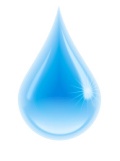 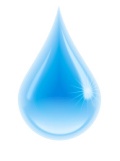 Электричество может быть опасным! Никогда не прикасайся к оголённым проводам! Не трогай выключатель и розетку мокрыми руками!
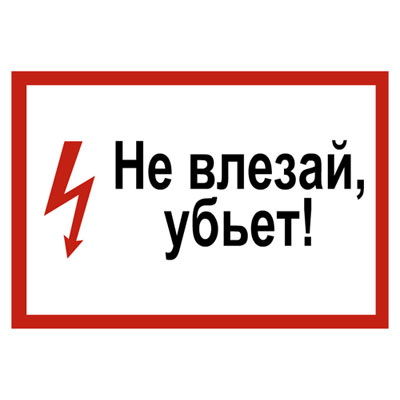 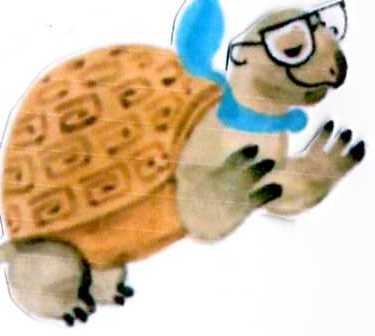 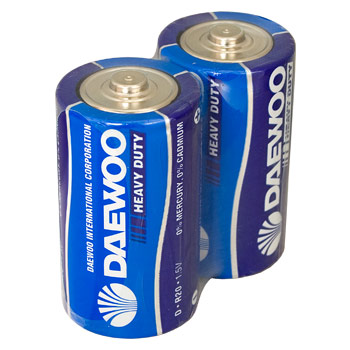 БАТАРЕЙКИ
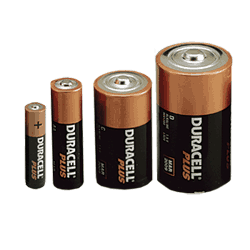 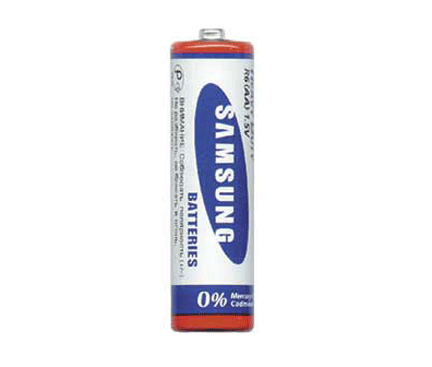 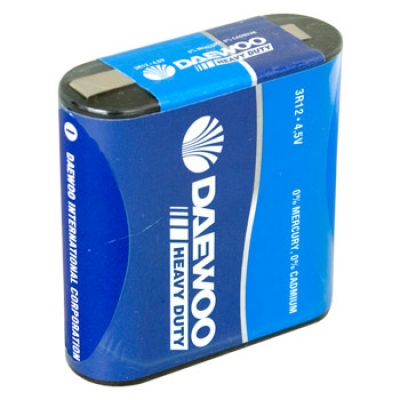 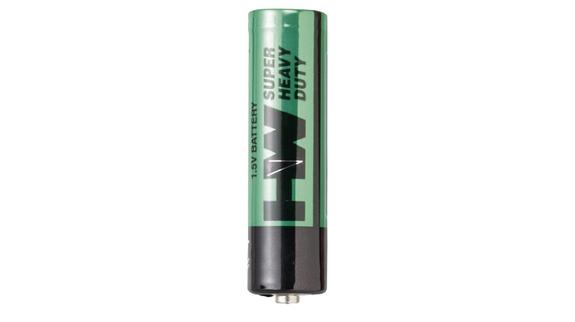 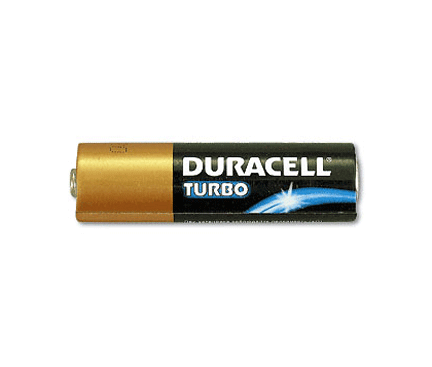 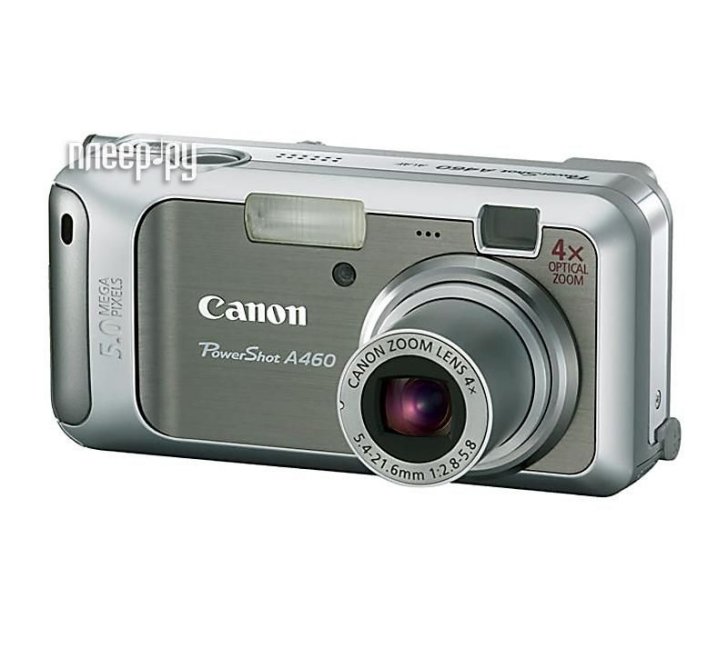 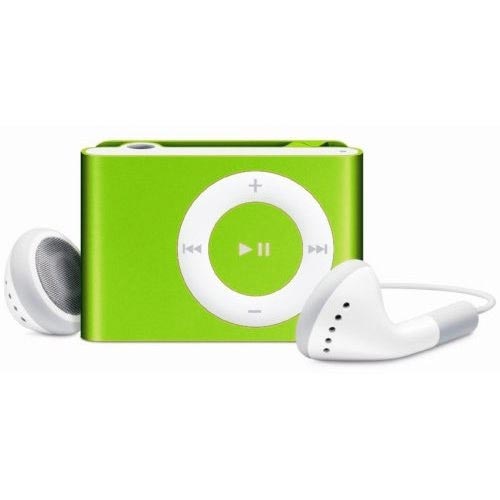 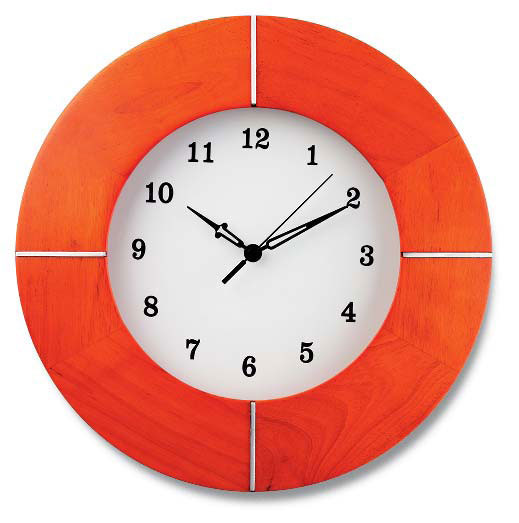 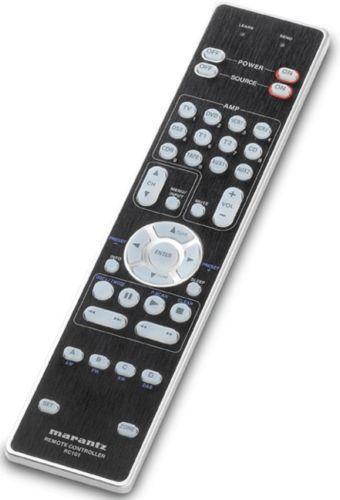 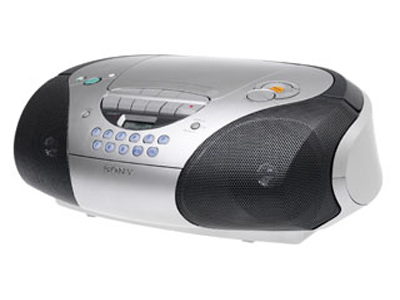 К дальним селам, городамКто идет по проводам?Светлое величество.Это …
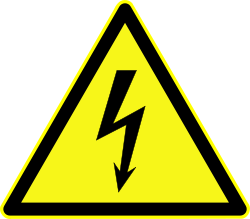 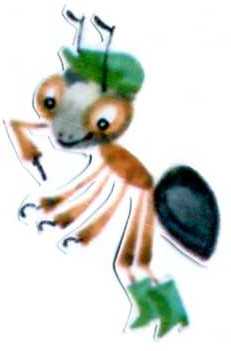 По тропинкам я бегу,Без тропинки не могу.Где меня, ребята, нет,Не зажжется в доме свет.
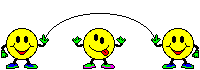